宣教关怀
全能的天父，祢怜悯英国，后基督教的世界和社会文化，对圣诞节的主人翁耶稣基督的赎罪福音，一无所知。英国宣教士阮文顺牧师夫妇，今年带领卫理公会励德堂会友，在四个城市作巡回布道。求圣灵带领他们，在埃普森、拉夫堡、伯明翰、
1/2
宣教关怀
伦敦，每一场布道会的节目，都顺利进行。基督的宝血保护团员们，同心合一，身体健康，旅途平安。他们流泪撒种，能欢呼收割，甚至有团员受感动献身全职传道。奉主耶稣基督的名，阿们。
2/2
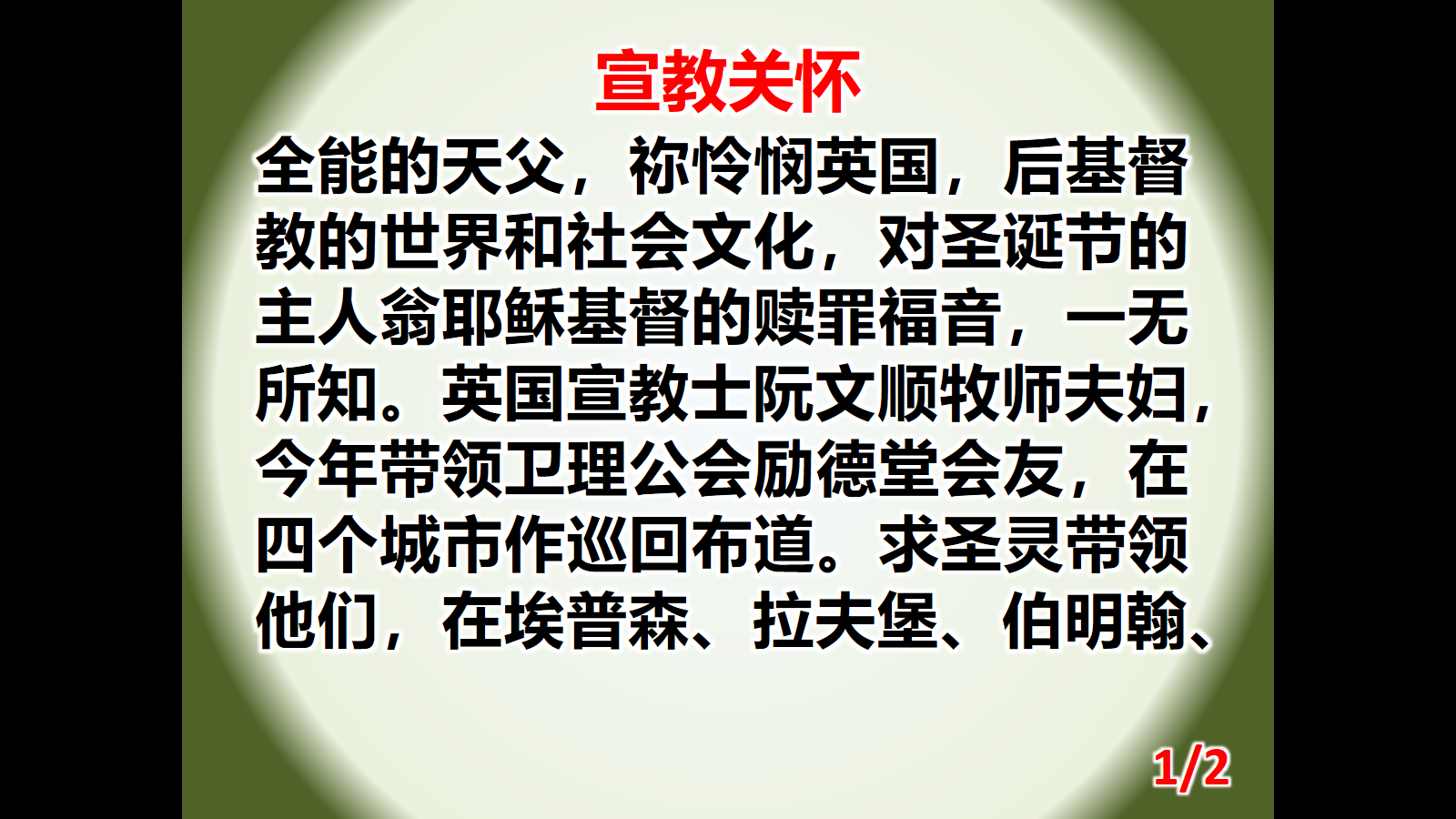 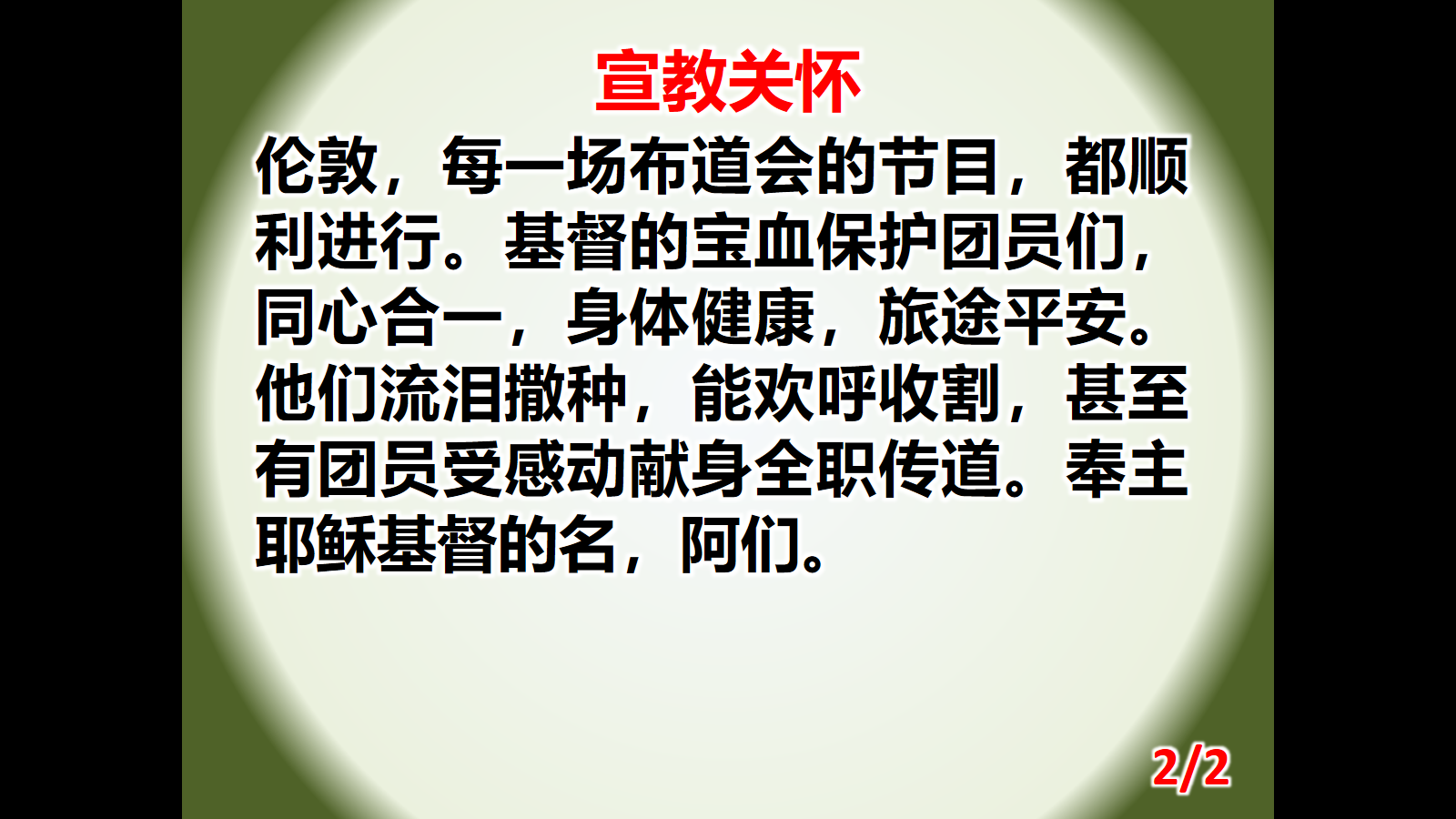